Modelový príklad: hracia kocka
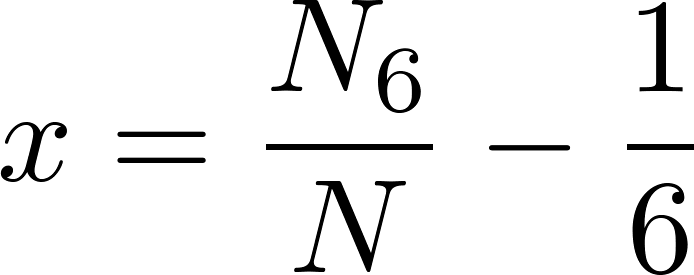 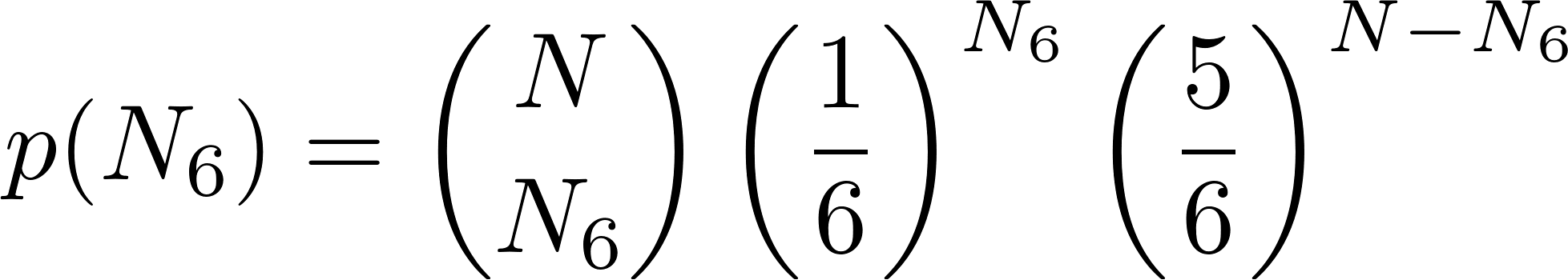 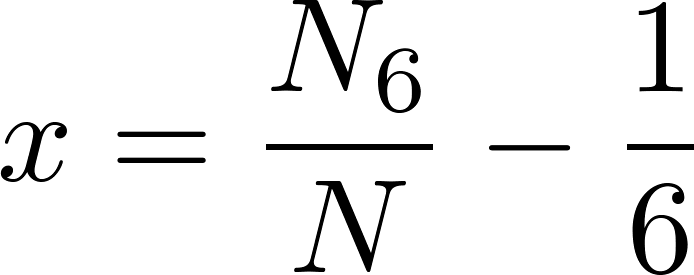 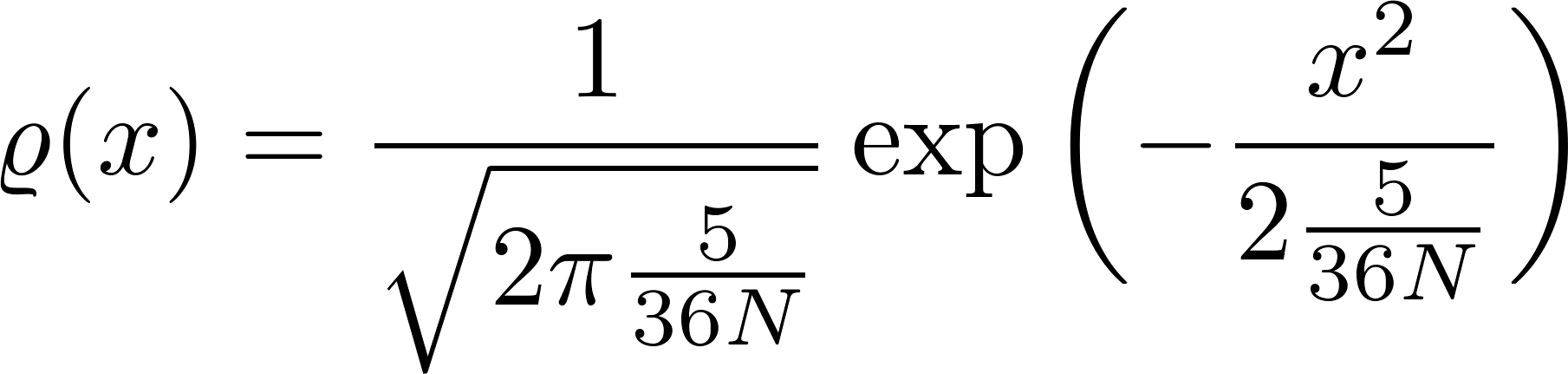 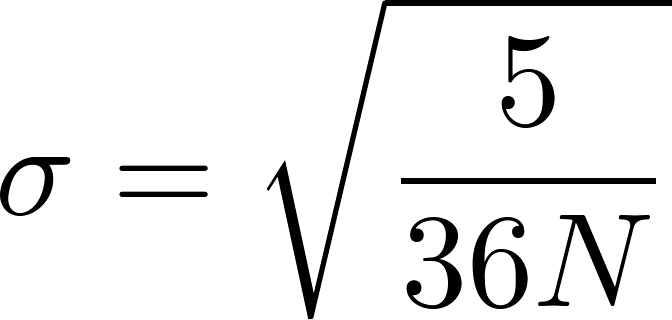 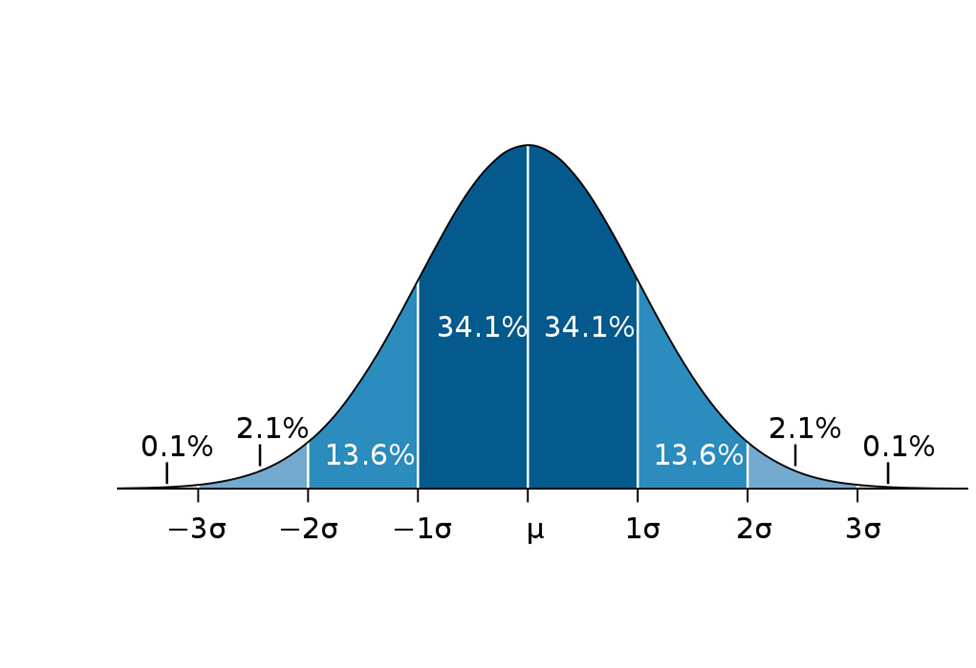 Iný príklad

Nulová hypotéza: Platí Ohmov zákon, teda prúd je priamo úmerný napätiu

Ako sa toto dá falzifikovať. Urobím meranie
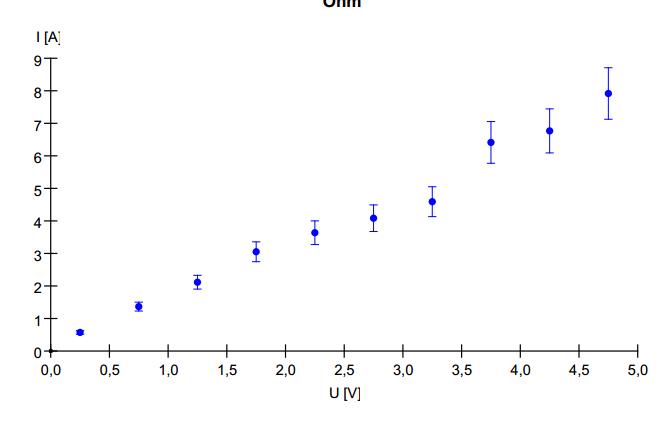 Budem testovať konzistentnosť meraní so zákonom
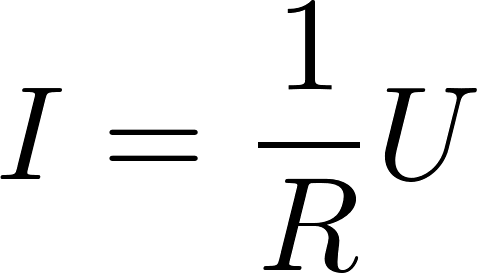 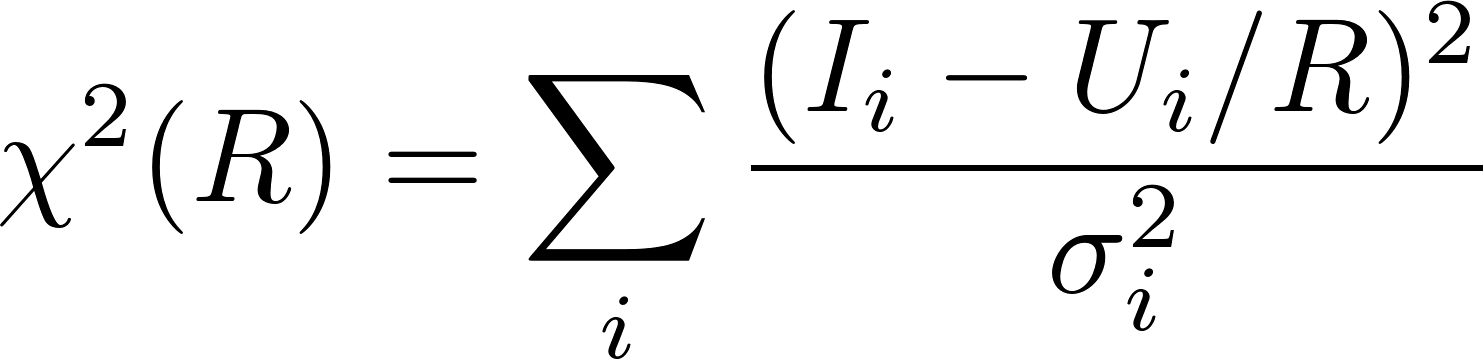 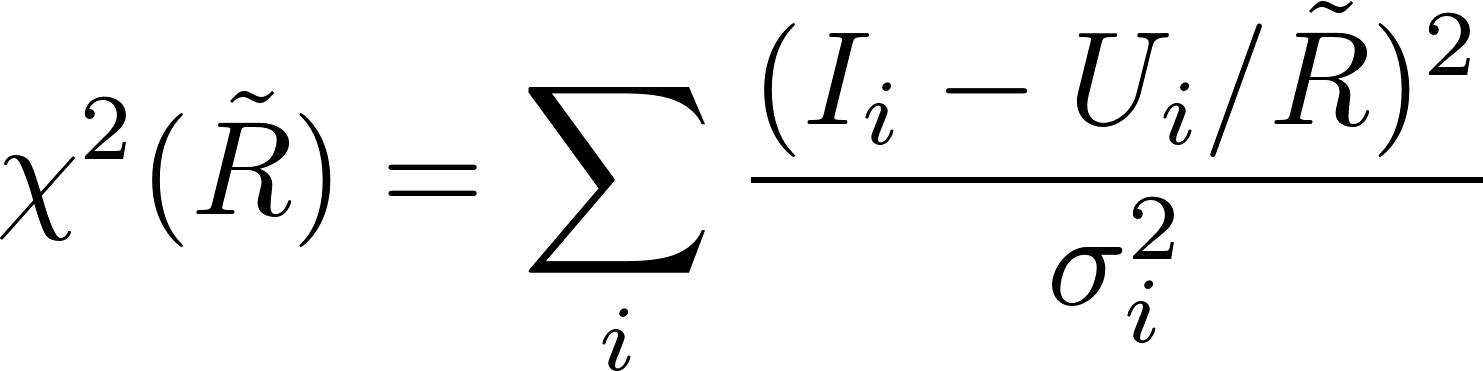 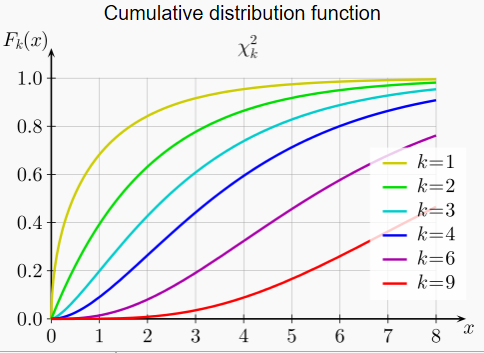 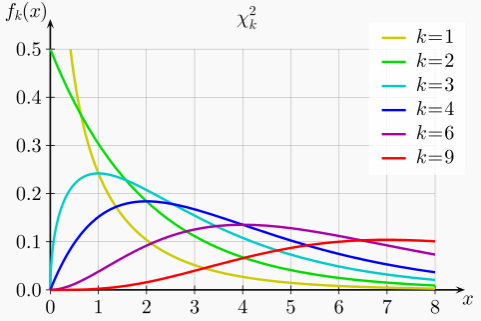 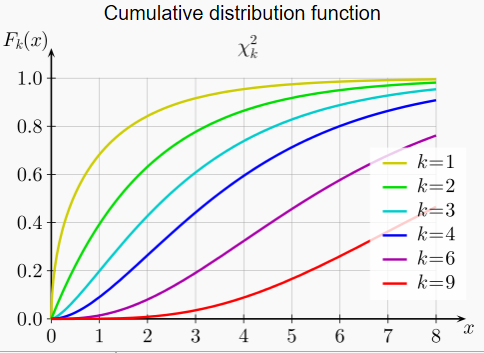 Čo sa vo fyzike myslí tým, že teória má byť falzifikovateľná
Uveďte nejaký argument, prečo priemer z 10 meraní by mal byť presnejší ako jedno meranie
Ak zvýšime počet meraní 100 krát, ako sa zmení presnosť priemeru z meraní
Aká je približne hodnota spoľahlivosti pre interval plus/mínus sigma a plus/mínus 2 sigma
Nová SI
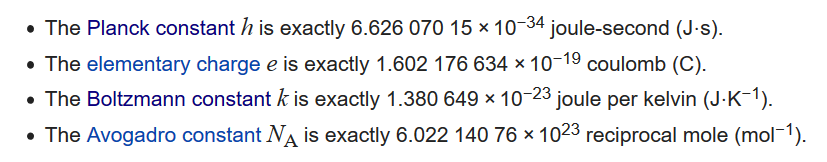 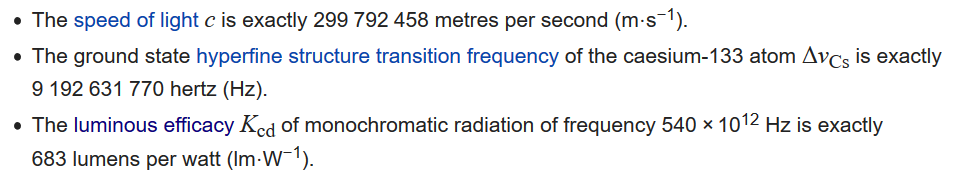 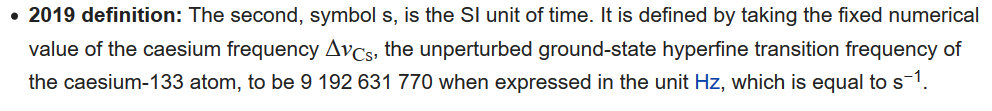 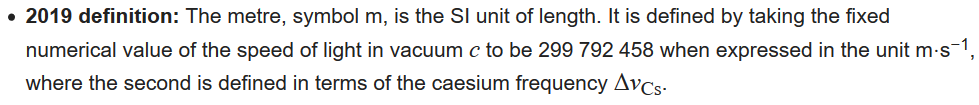 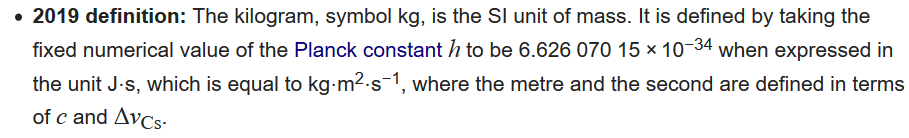 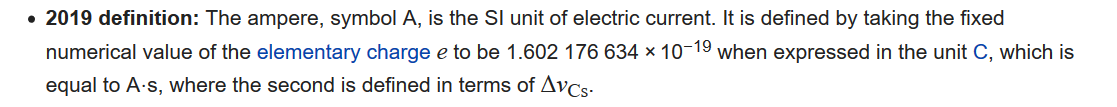 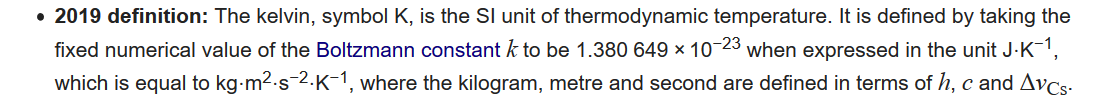 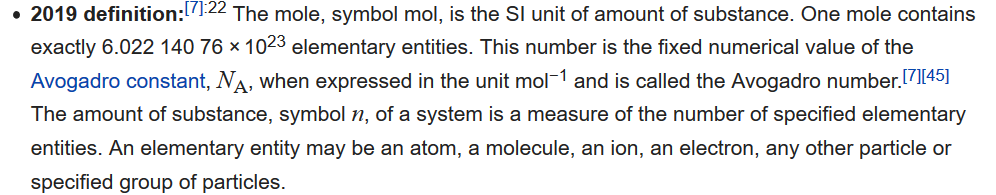 Elementy špeciálnej teórie relativity
Experimentálny fakt:

Rýchlosť svetelného lúča je voči ľubovoľnej inerciálnej súradnicovej sústave rovnaká a je 299 792 458 kms-1.
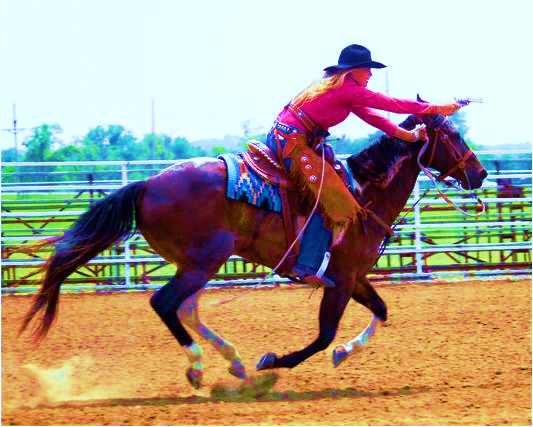 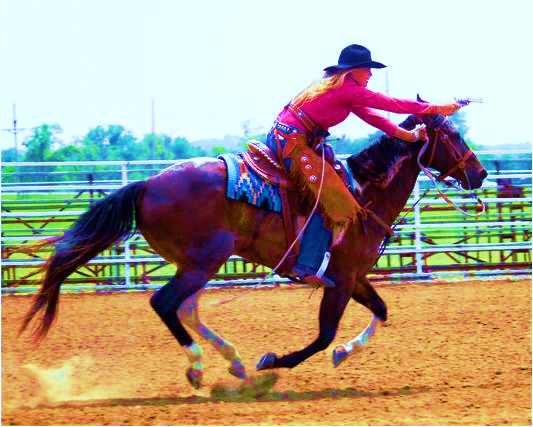 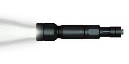 Rýchlosť svetelného lúča je voči ľubovoľnej inerciálnej súradnicovej sústave rovnaká a je 299 792 458 kms-1.
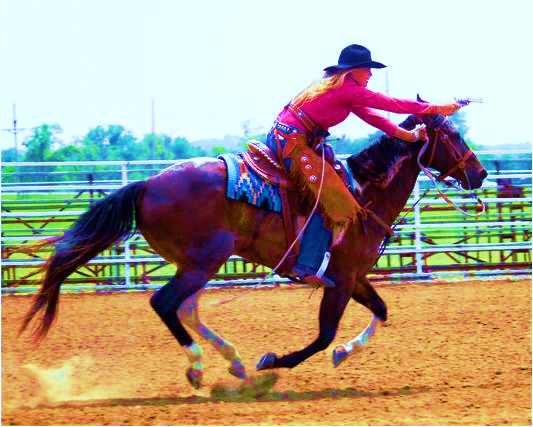 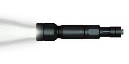 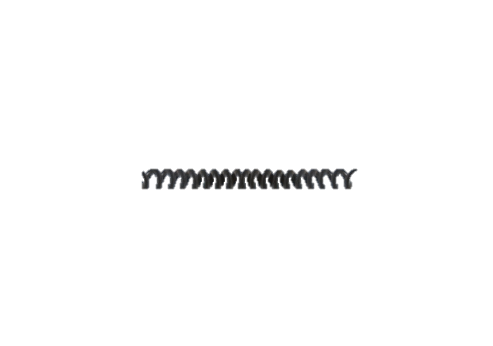 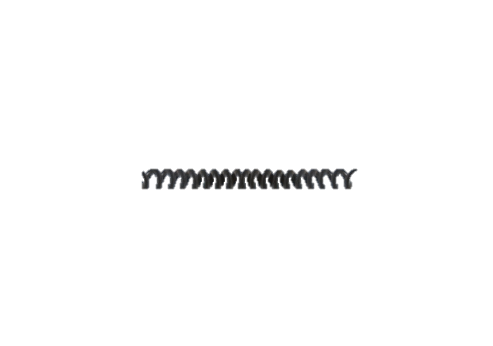 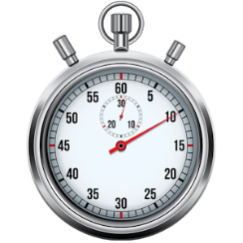 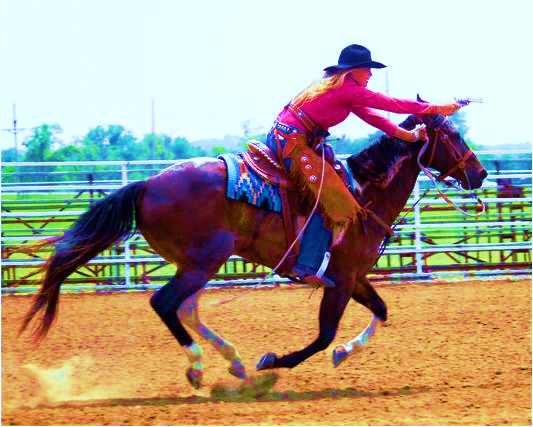 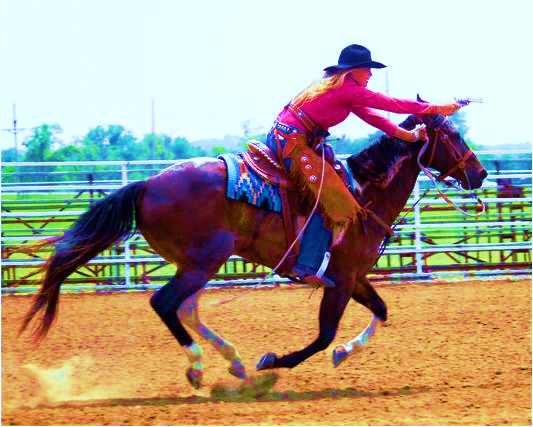 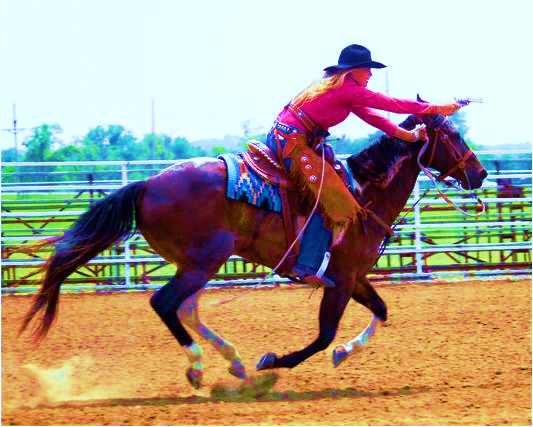 Rýchlosť lúča odmeraná na pevnej zemi 299 792 458 kms-1.
Rýchlosť svetelného lúča je voči ľubovoľnej inerciálnej súradnicovej sústave rovnaká a je 299 792 458 kms-1.
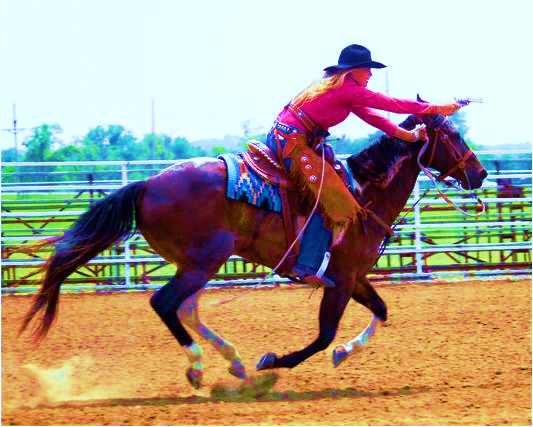 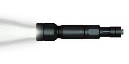 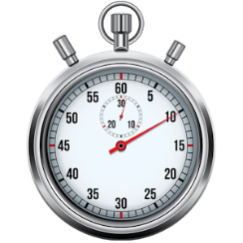 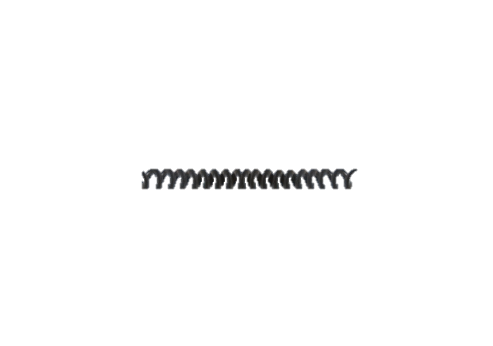 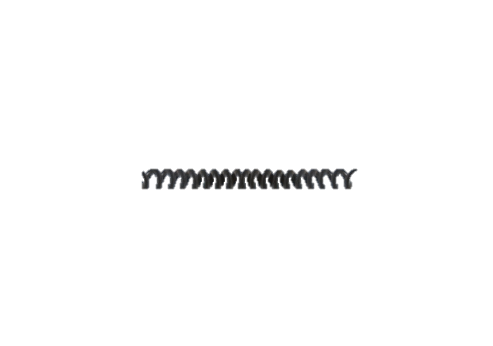 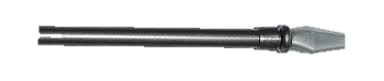 Rýchlosť lúča odmeraná na pohybujúcom sa koni 299 792 458 kms-1.
Zdravý rozum: nie je možné aby rýchlosť pohybujúceho sa objektu bola rovnaká voči dvom navzájom sa pohybujúcim pozorovateľom
Experimentálny fakt: Rýchlosť svetelného lúča je voči ľubovoľnej inerciálnej súradnicovej sústave rovnaká a je 299 792 458 ms-1.
Zdravý rozum nás pletie, ak sa jedná o rýchlosti blízke k rýchlosti svetla.
Moderný príklad merania rýchlosti svetla,GPS: 

Satelit je vo vzdialenosti 20000 km od Zeme, jeho rýchlosť je 3 km/s to je 1/100000 rýchlosti svetla. Vzdialenosť od satelitu sa meria časom cez rýchlosť svetla. Keby rýchlosť signálu zo satelitu závisela na rýchlosti satelitu ale prepočítavali sme to podľa Einsteina, tak by chyba vzdialenosti bola 20000/100000 km to je 200 m. Poloha je GPS určená na 10 m ľahko, takže svetlo naozaj ide rovnakou rýchlosťou, či je vyslané z hýbuceho sa zdroja alebo stojaceho zdroja. Presnejšia analýza faktov o GPS hovorí, že rýchlosť svetla je
vždy rovnaká s presnosťou 12 m/s. (Pozri v knihe F.Selleri Open Questions in Relativistic Physics.)
Ešte jeden príklad:

Stačí ísť na exkurziu k urýchľovaču.Treba sa tam napríklad pozrieť na rozpad častice piónu. Rozpadá sa na dva fotóny. Ak pión stojí, tie dva fotóny letia oproti sebe rýchlosťou svetla c. V laboratóriu sú však dnes už bežné pióny, pohybujúce sa rýchlosťou 0,999 999 c. Ak sa takýto pión rozpadne na dva fotóny, potom nepozorujeme, že by sa jeden z nich pohyboval rýchlosťou 1,999999 c a druhý iba 0,000001 c (= 300 m/s!, taký efekt by naozaj nebolo ťažké pozorovať). Naopak, oba fotóny majú experimentálne rýchlosť c.
Záver: treba prehodnotiť zdravý rozum, nanovo predumať všetko o meraní polohy a času. To je to, čo urobil Einstein  v roku 1905.
Einsteinova špeciálna teória relativity je založená na dvoch fundamentálnych princípoch

Princíp relativity: Nijakým experimentom nemožno rozhodnúť, ktorá z dvoch navzájom sa pohybujúcich inerciálnych sústav sa hýbe a ktorá stojí.
Princíp rovnakej rýchlosti svetla: Daný svetelný lúč sa šíri (vo vákuu) voči ľubovoľnej inerciálnej sústave rovnakou rýchlosťou 299 792 458 ms-1.

Tieto princípy sú zovšeobecnenia mnohých experimentálnych pozorovaní. Nie sú to nejaké logické postuláty. Svet by (možno) mohol „byť urobený“ aj inak, že by tieto princípy neplatili. Ich pravdivosť nevieme dokázať v zmysle matematického dôkazu. Máme však takú skúsenosť, že všetko, čo z týchto princípov „odvodíme“ ako predpovedaný výsledok nejakého experimentu, sa ukáže ako „pravdivé“, teda že vykonaný experiment dá výsledky v súlade s našou predpoveďou.
Opakovanie:
stav fyzikálneho systém v istom okamihu sa dá zachytiť na papier a podľa toho papiera ten stav inokedy (úplne) zrekonštruovať
Fyziku sme začali diskutovať tvrdením, že fyzika zachytáva nejaký okamih. Okamih je to, čo sa deje „naraz“.

Treba začať tak, že poriadne predumáme, čo to je „naraz“. Nevystačíme s intuitívnym chápaním, musíme objektívne definovať pojem naraz.
Čo je to naraz?
Puding Pani Elvisovej
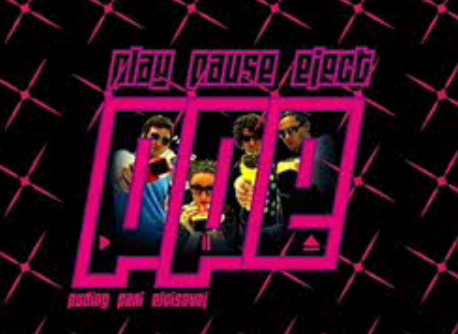 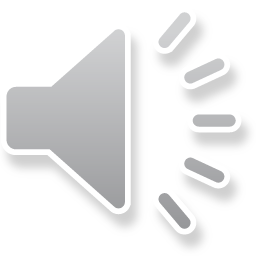